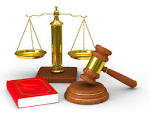 DERECHO CIVIL  I2.5.3 LICITUD EN EL OBJETO, MOTIVO O FIN DEL ACTO JURÍDICO.2.5.4 FORMALIDAD.
INTEGRANTES DE EQUIPO
 JESUS AVILA
 FERNANDO AYALA
RAFAEL
1ºA, DERECHO
PROF. LUIS FERNANDO ALTAMIRANO
OBJETO
Del acto jurídico es el contenido del mismo,  la posibilidad física del objeto, se deduce de esto que el objeto debe ser posible de realizar.
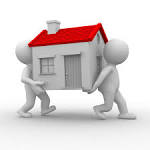 A) Objeto Directo. Es el de crear, transmitir, modificar o extinguir derechos y obligaciones.

B) Objeto Indirecto. Es la “cosa o hecho material de contrato” que el obligado debe dar.

C) Objeto o Cosa Material del Acto Jurídico.
	1.-	Existir en la Naturaleza.
	2.- Estar determinada, o ser susceptible de determinarse en cuanto a su especie.
	3.- Estar en el Comercio.
ARTÍCULOS DEL CÓDIGO CIVIL DEL ESTADO DE JALISCO
Artículo 1298. Son objeto de los contratos:
El bien que el obligado debe dar;
El hecho que el obligado debe hacer o no hacer.

Artículo 1299. El bien objeto del contrato debe:
Existir en la naturaleza;
Ser determinado o determinable en cuanto a su especie; y
Estar en el comercio.
MOTIVO O FIN
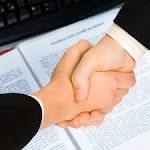 Esto consiste en la orientación que se da a la manifestación de la voluntad, partiendo del motivo de los celebrantes, que esta se dirija y reflexivamente a la producción de efectos jurídicos, cabe destacar, a la creación de una relación jurídica y normarla.
FORMALIDAD
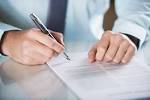 Para que un contrato sea válido, debe celebrarse con las formalidades externas que exige la ley.

Cabe destacar que es una medida de protección para los celebrantes, ya que las relaciones derivadas de civilización, multiplican fraudes y de errores que están expuestas las partes en el contrato.

Un documento que contiene acuerdo de voluntades, destaca precaución tomada para procurarse un medio fácil, seguro y evitar retractaciones.